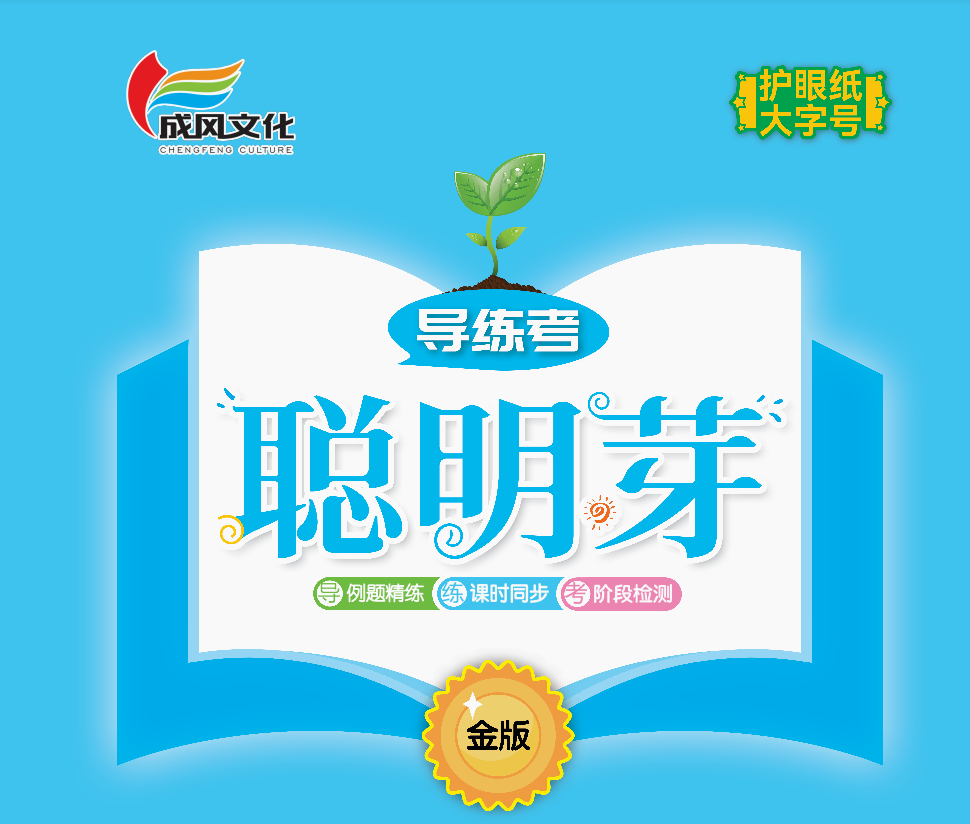 100以内数的认识
第3课时  数豆子
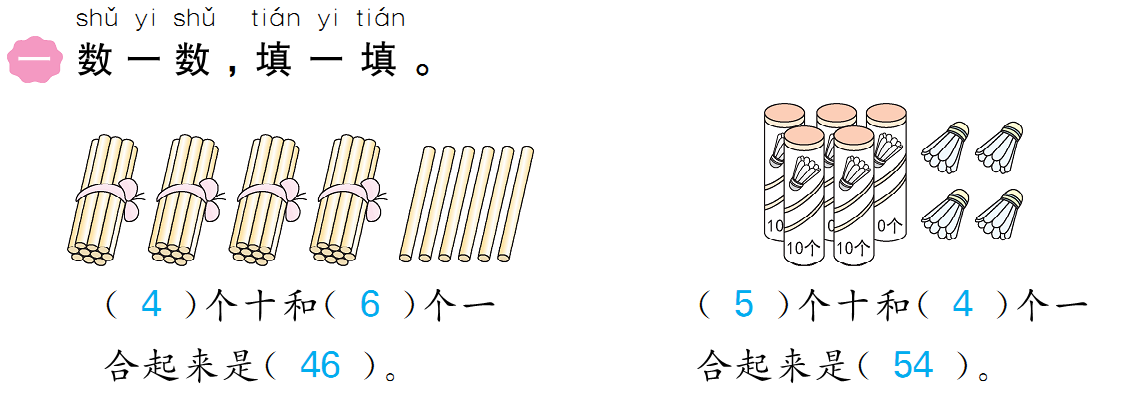 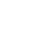 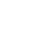 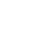 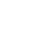 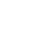 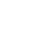 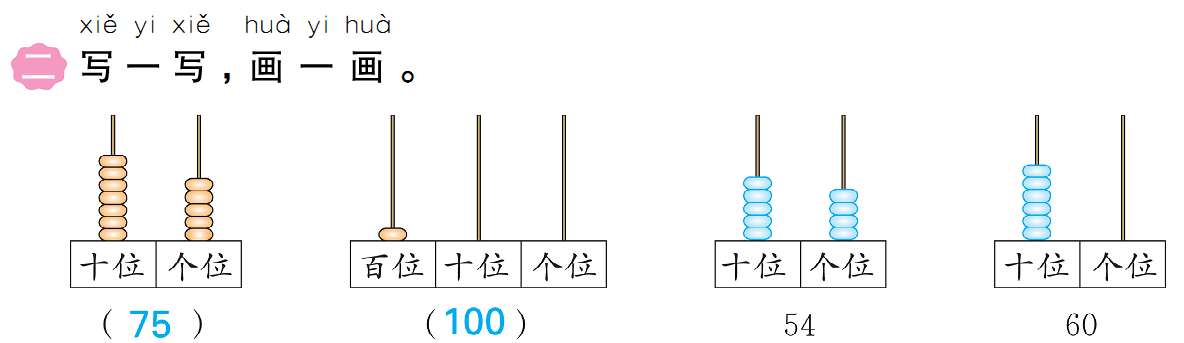 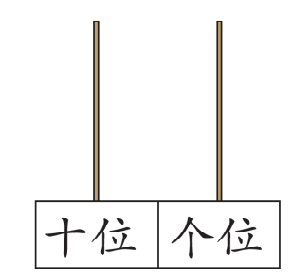 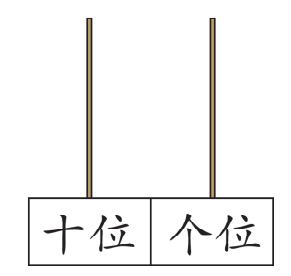 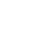 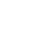 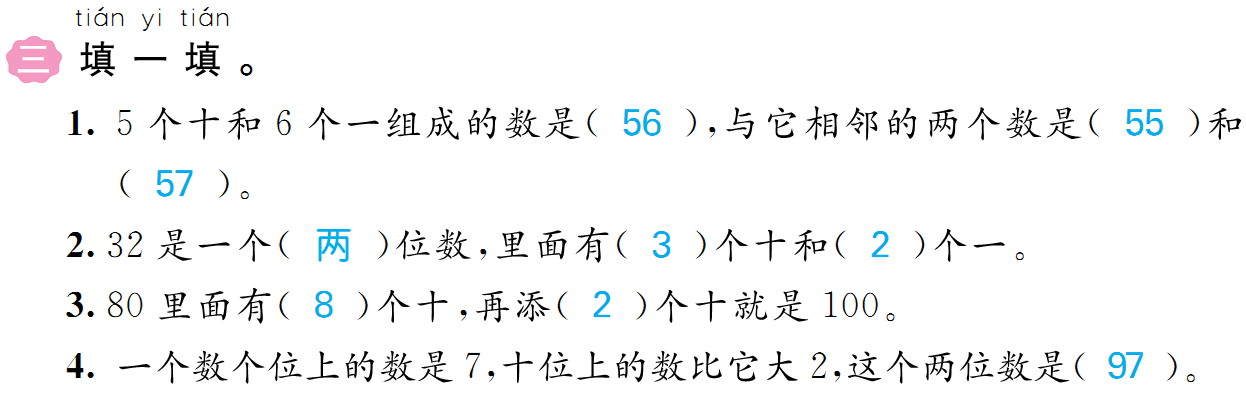 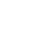 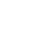 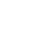 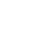 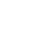 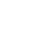 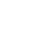 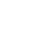 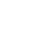 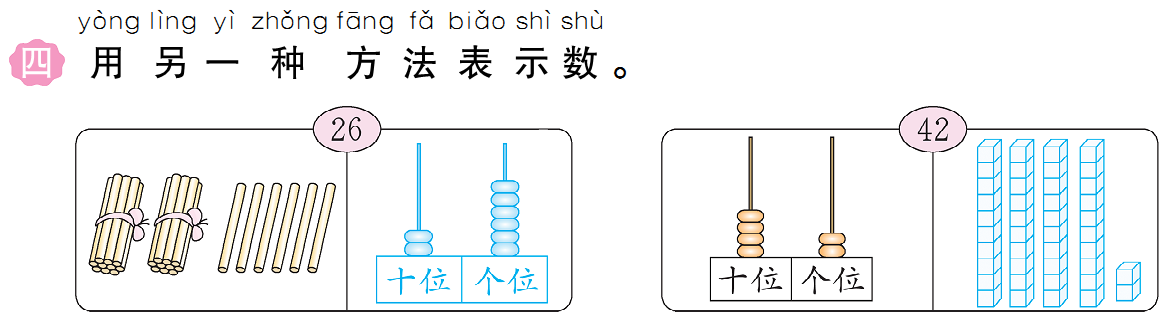 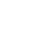 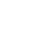 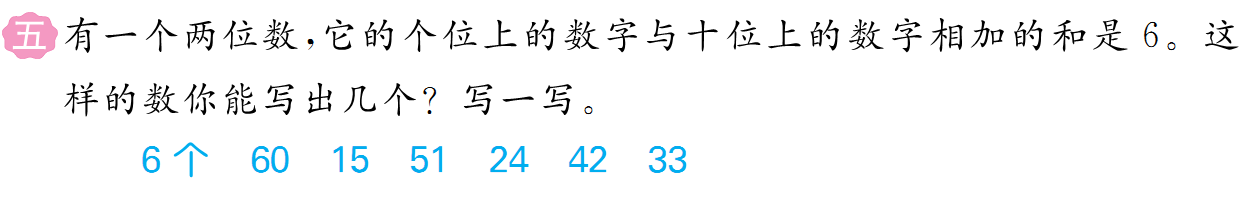 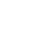 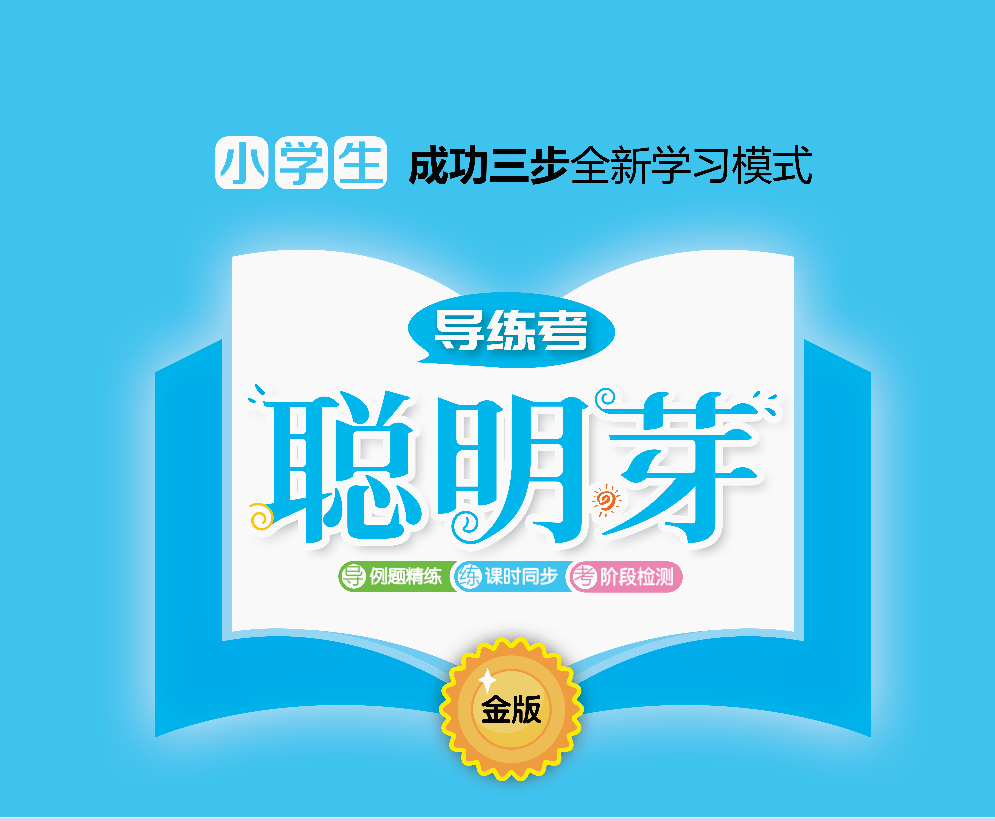